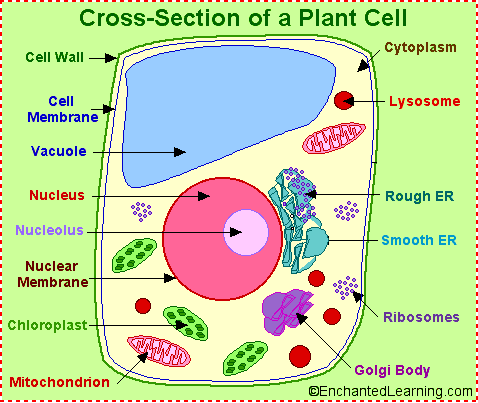 TOP 15 BIOLOGY TERMS


# 15 _____________________	Small parts of a cell that carry out specific functions (ex. Nucleus)


# 14 _______________________________________	A structure in the cell membrane that 				                         receives chemical messages based on their shapes

# 13 ______________________________	An orderly series of steps in which an ecosystem 					      recovers from a natural disaster

# 12 _____________________	A fighter molecule made by white blood cells in response to 
				an invasion by an antigen

# 11 _____________________	The fertilized egg formed by the fusion of the egg & sperm


# 10 _____________________	A catalyst made of protein that speeds up chemical reactions


# 9  _____________________	The process by which a cell clones itself resulting in 2 identical
	daughter cells
Organelles
Protein Receptor Molecule
Ecological Succession
Antibody
Zygote
Enzyme
Mitosis
Biodiversity
# 8   ____________________	The variety of life on earth

# 7   ____________________	The sugar made by plants during photosynthesis, and used during
	cellular respiration
Glucose
Insulin
# 6 ___________________	A hormone released by the pancreas to lower blood sugar after a 					meal.  Diabetics sometimes need to inject this.

# 5 ____________________	An “other feeder” or consumer that eats other organisms.


# 4 ____________________	Movement of molecules, other than water, from high concentration
				to low concentration without any energy

# 3______________________________	The factor you are testing in an experiment. 							It is labeled on the X-axis

# 2 ______________________________	This is why, according to evolution, organisms have
				similar traits. “They came from the same… “

# 1  ____________________	Maintenance of a constant, healthy internal environment
Heterotroph
Diffusion
Independent Variable
Common Ancestor
Homeostasis
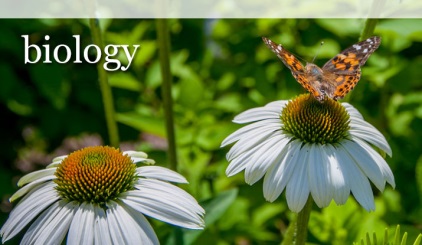 3 KEY GRAPHS


				(1) ___________________________ - Conditions
				       in the human body ___________, yet
				       _________________ must be restored.

				       For example, if you get too _____, you 					       respond by _____________, if you get too
				       cold, you respond by ________________.



				(2) ___________________________
				       The ______________ number of organisms
				       an environment can support.  Carrying
				       capacity is _____________ by space, food,
				       water, disease, and ________________.
DYNAMIC EQUILIBRIUM
change
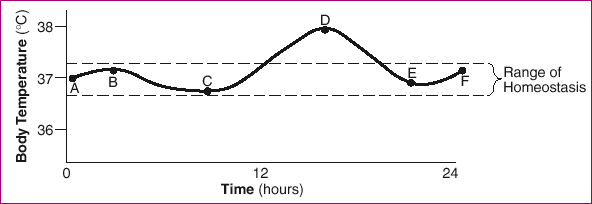 homeostasis
hot
sweating
shivering
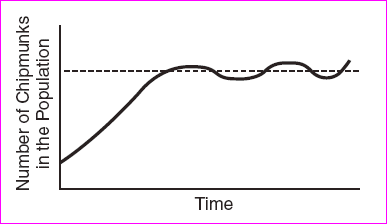 CARRYING CAPACITY
maximum
limited
predators
HUMAN POPULATION GROWTH
(3) _________________________________ -     The human population has 	grown at a very rapid rate since the _______________ Revolution 	due to advances in ________________ and technology.
Industrial
medicine
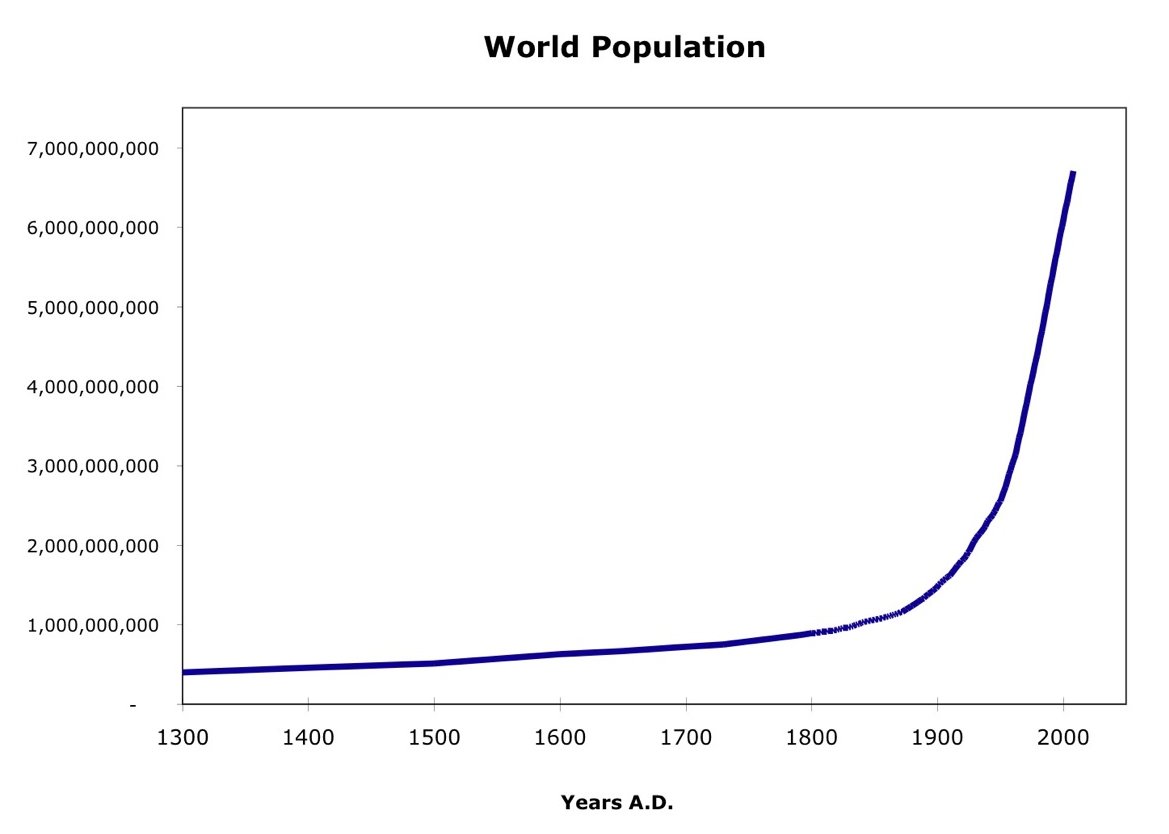 WHEN SHAPES FIT

1. ___________________________
             or “Lock & Key Model”

Enzymes bond with their substrates at
the _________ site, then ________ up
chemical reactions.  Enzymes are also
called _____________ _____________.
Each enzyme fits specifically with _____
substrate.

2. ________________ are chemical
     messengers that bond with
     protein _____________ molecules
     in the cell membrane, telling the
     cell what to do.  Ex. The hormone
     ______________ tells the cell to
     let in glucose.  Each hormone fits
     specifically with ______ receptor.
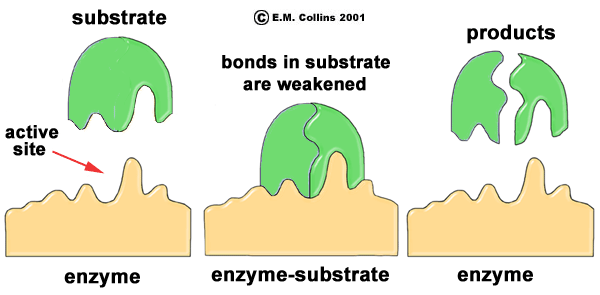 Enzyme-Substrate Complex
active
speed
protein           catalysts
one
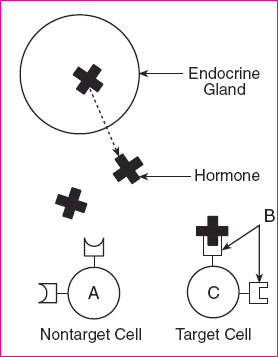 Hormones
receptor
insulin
one
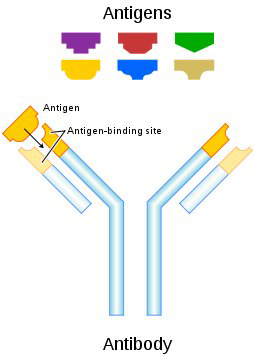 Antibodies
3. ____________________

Each antibody fits with one specific ____________,
or foreign invader, making it harmless until a phagocytic WBC _____________ it.   

Our bodies make the antibodies (________ guys) to
bind with the antigens (_______ guys).  Some 
antigens include bacteria & viruses.



4. ________________________________ (DNA)

DNA is the ___________ material that codes for traits.

        Cytosine always bonds with ______________

        Adenine always bonds with ______________
antigen
destroys
good
bad
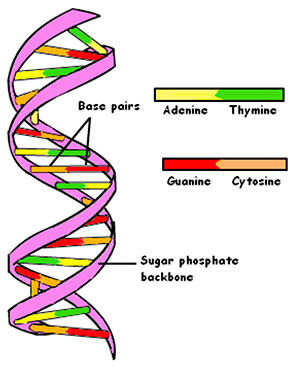 Deoxyribonucleic Acid
genetic
Guanine
Thymine
2 CHEMICAL REACTIONS:  (Animal cells do only cellular respiration, while plant 				            cells do _______ photosynthesis & cellular respiration)


CELLULAR RESPIRATION -  Happens in the ________________________


WORDS:   ___________ +  ___________     ___________ +  ___________ + ___________

SYMBOLS:  __________ +  ___________     ___________ + ____________ + __________



PHOTOSYNTHESIS – Happens in the _______________________


WORDS:  ___________ + ____________   __________ + ___________ + ____________

SYMBOLS  ___________ + ___________   __________ + ___________ + ____________
both
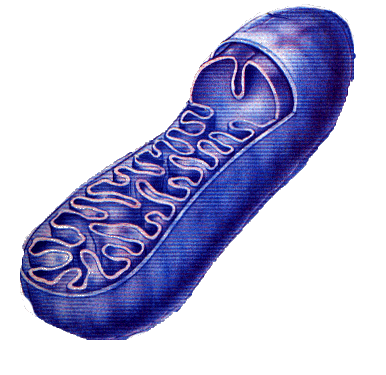 Mitochondria
carbon
dioxide
glucose
ATP energy
oxygen
water
CO2
H2O
O2
ATP energy
C6H12O6
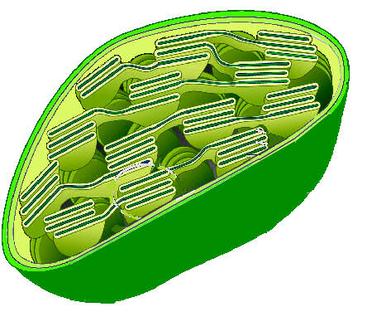 Chloroplast
carbon
dioxide
water
glucose
oxygen
water
CO2
H2O
C6H12O6
O2
H2O
RECOMBINANT DNA
                                                            (Genetic Engineering)

Human _________ that code for needed proteins like _____________ are inserted into
     bacteria.  The bacteria then produce the human protein in huge ________________.
genes
insulin
quantity
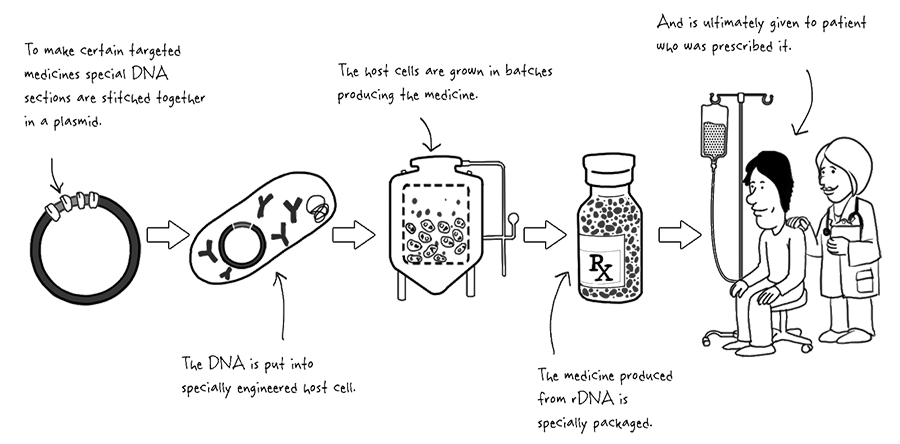